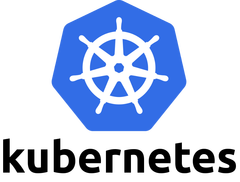 QUICKSTART
Preamble:
This is essentially a follow-on to my previous presentation on cloud buzzwords and how they are related to each other
Microservice development & containers has been standard in development courses/books for years
Containers have been a focus on the sysadmin side for the last few years (and now it’s Kubernetes)
I’ve always approached Kubernetes from the developer side (easy), but I now have to think of how to introduce it on the sysadmin side
Shameless plug:
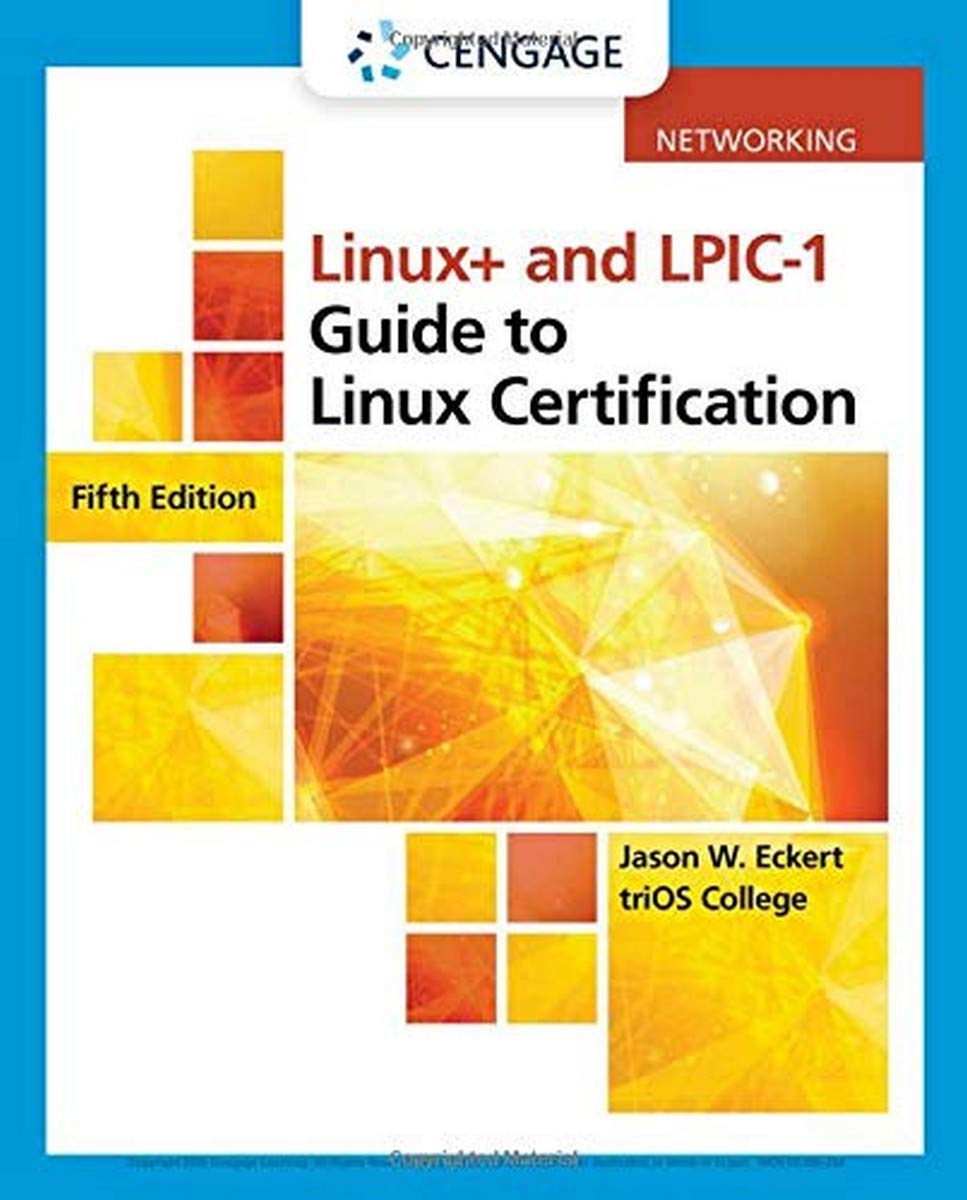 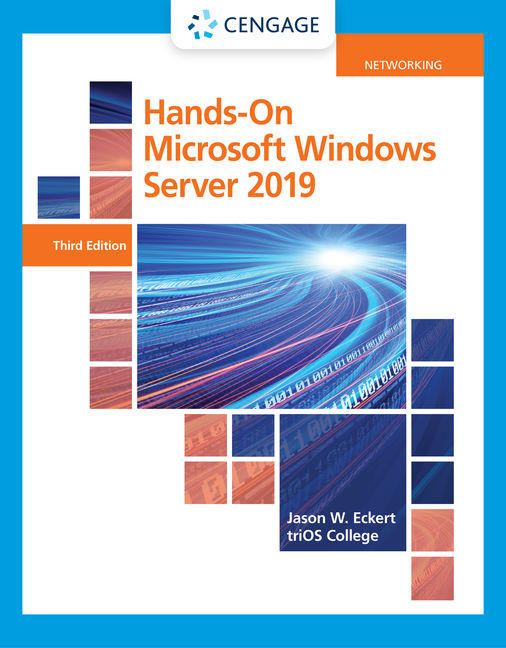 Microservices & Kubernetes (K8S)
Want to deploy, scale & manage containers in your public/private cloud? 
K8S is the industry standard orchestrator/API
You install a K8S cluster with a control plane and one or more nodes (~VMs with container runtime & kubelet)
Web apps are called pods and may consist of one or more containers or persistent storage volumes. 
Managed K8S is common (cloud provider service)
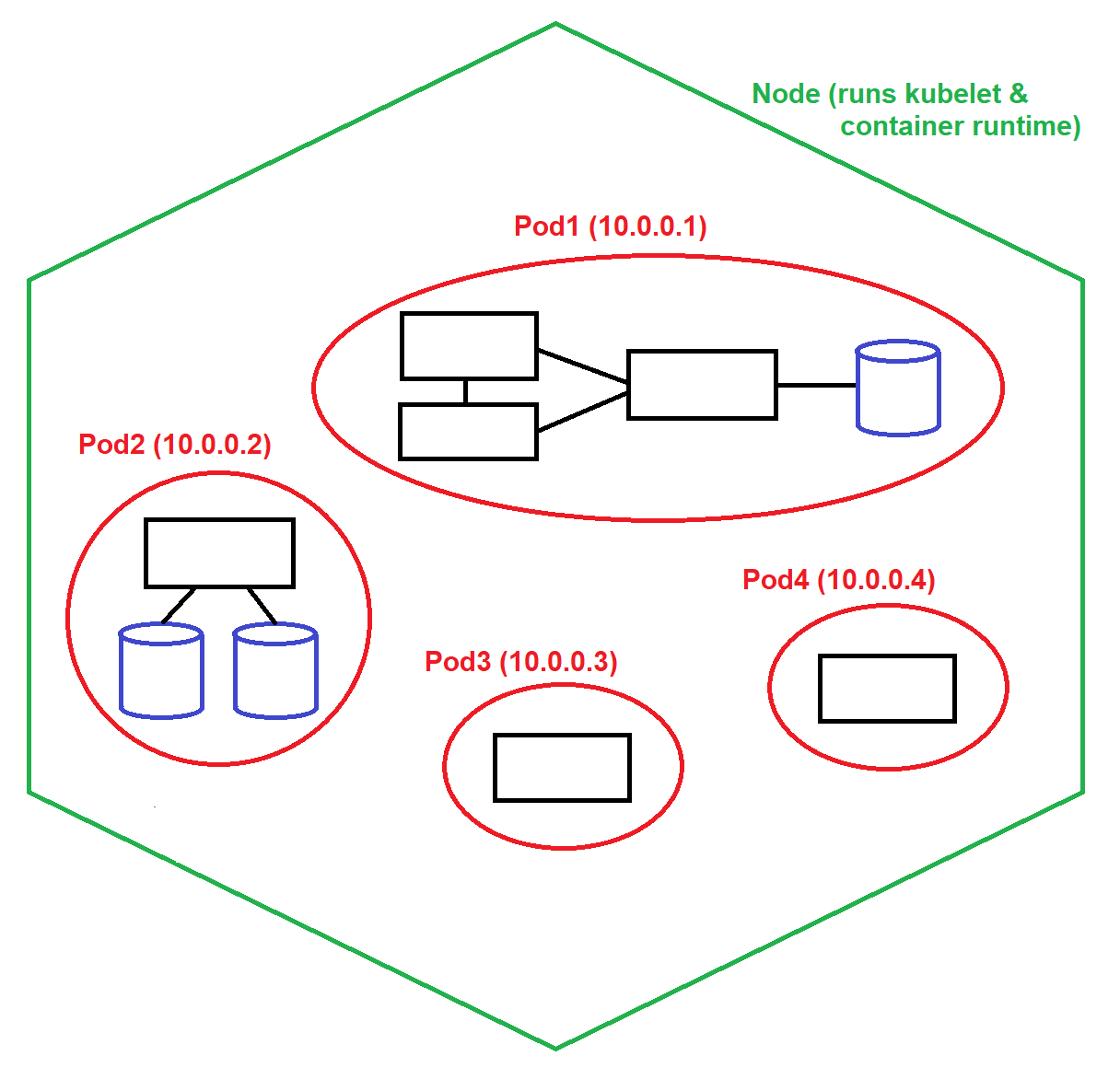 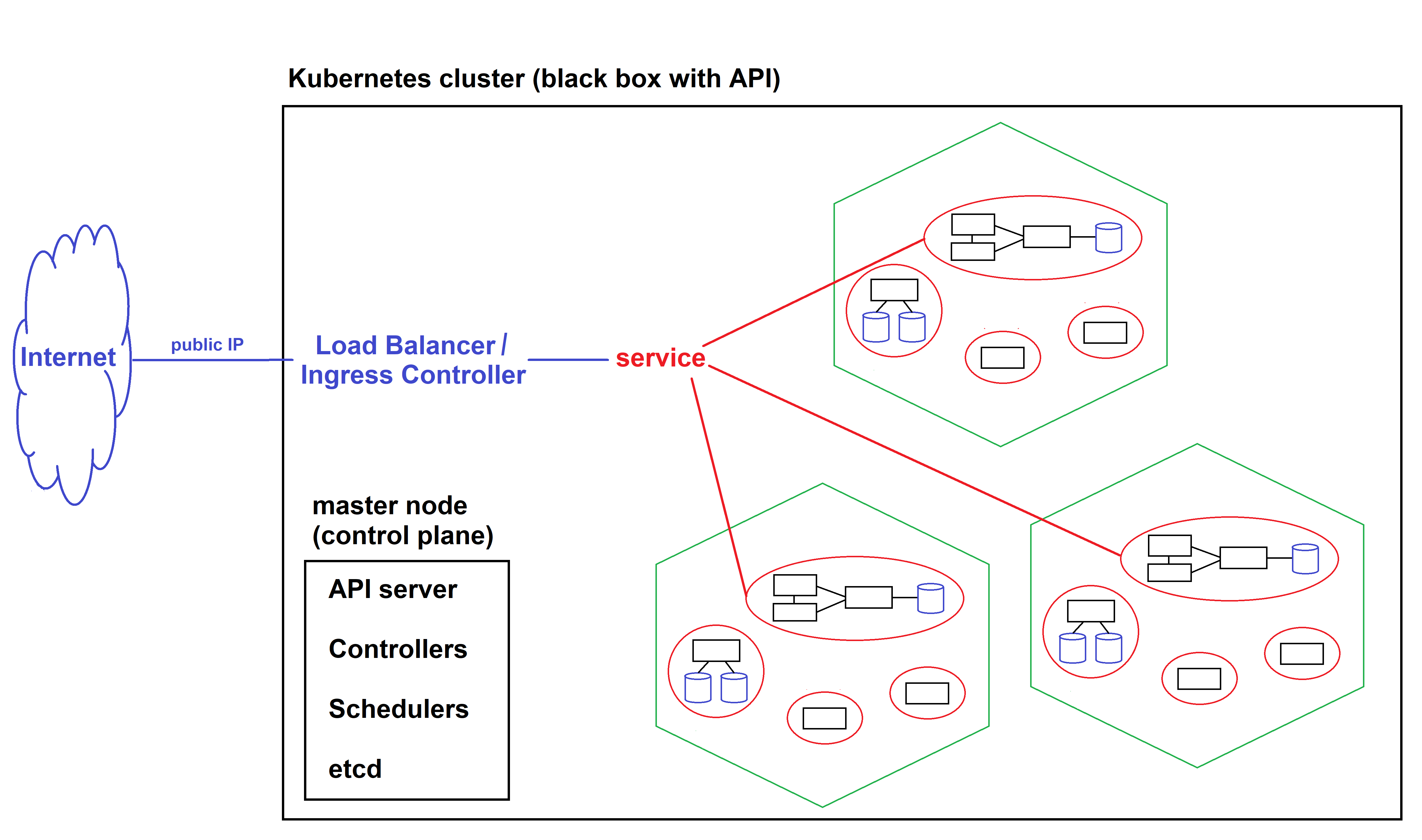 K8S Quickstart Lab Setup
Docker Desktop (includes the containerd runtime) on Windows or macOS
Minikube (a pre-configured single-node Kubernetes cluster that runs in a VM/macOS or WSL2/Windows)
kubectl (the main K8S command – cue-bee-cuttle)
Helm (a package manager for Kubernetes)
Lens (a visual K8S management & monitoring tool)
Prometheus (a K8S data collection tool)
Grafana (displays data from Prometheus)
K8S Quickstart Lab Setup
If you are using Windows, install WSL2:
wsl --install 
wsl --set-default-version 2

Install the Docker Desktop app (Windows/macOS) from the Docker website & start it 
Containerd runs in background when app is closed 

Let’s play with a quickstart (also on my blog)
https://jasoneckert.github.io/myblog/kubernetes-quickstart/